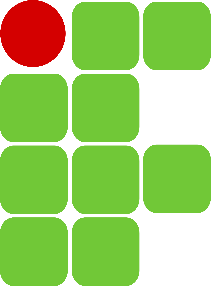 MONITORES DE PLASMA
INSTITUTO FEDERAL DE EDUCAÇÃO, CIÊNCIA E TECNOLOGIA DO RIO GRANDE DO NORTE
INSTITUTO FEDERAL DE EDUCAÇÃO, CIÊNCIA E TECNOLOGIA DO RIO GRANDE DO NORTE
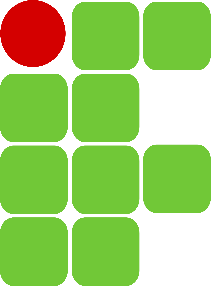 Curso: Manutenção e Suporte em Informática - 4.01112.1V 
Grupo: Lucas Soares Pereira Barros
	Maria Clara Silva de Melo
	João Pedro Matias Nascimento
	Erick Willy Martins Machado
MONITORES DE PLASMA

Disciplina: Manutenção de Periféricos
Professor: Jean Galdino
Plano de Exposição
Introdução
Histórico
Características
Vantagens e Desvantagens
Princípio de Funcionamento
Comparativo de Tecnologias
Partes Integrantes
Fabricantes e modelos
Defeitos mais comuns
Conclusão
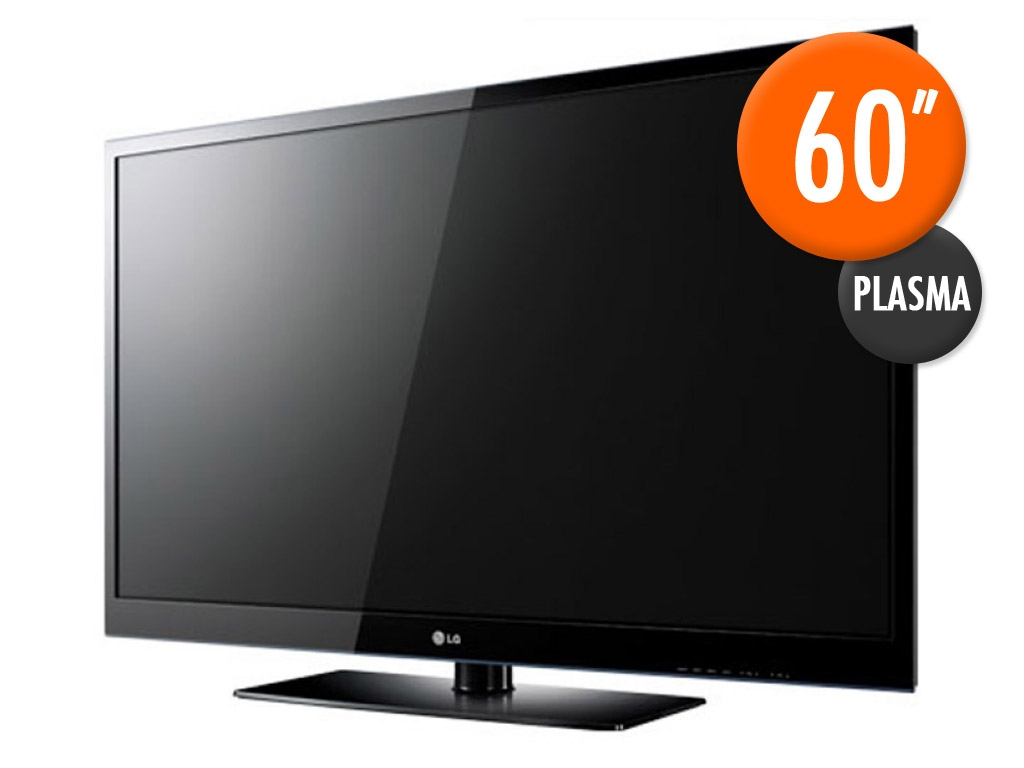 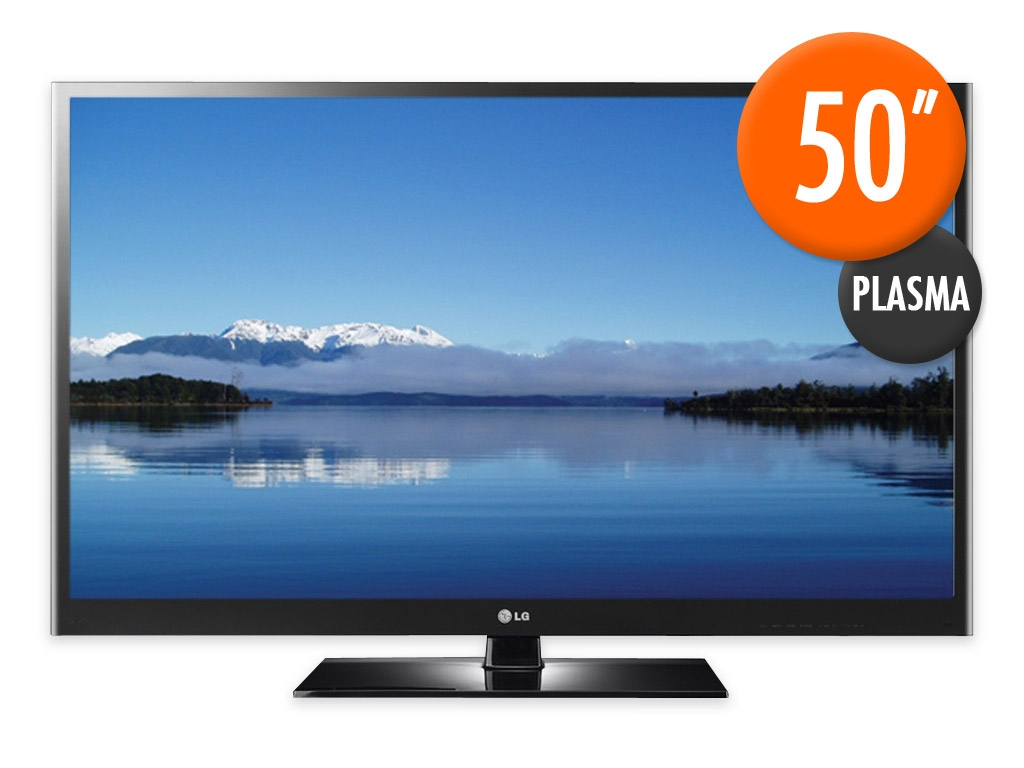 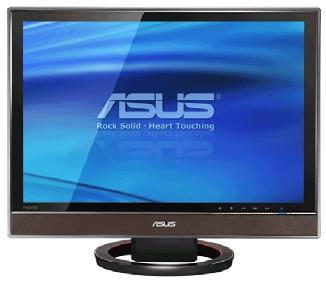 Introdução
Dispositvo baseado na tecnologia PDP (Plasma Digital Painel);
Tela totalmente plana;
Apresentam até 150 polegadas junto a uma resolução máxima de 2000p;
Painéis finos com boa reprodução de cor e em Widescreen.
Histórico
1964 - primeiro desenvolvimento para o PLATO Computer System, pela Universidade de Illinois;
Desenvolvido por Donald Bitzer, Gene Slottow e Robert Wilson;
1983 - IBM lançou um display monocromático capaz de exibir 4 IBM’S 3270;
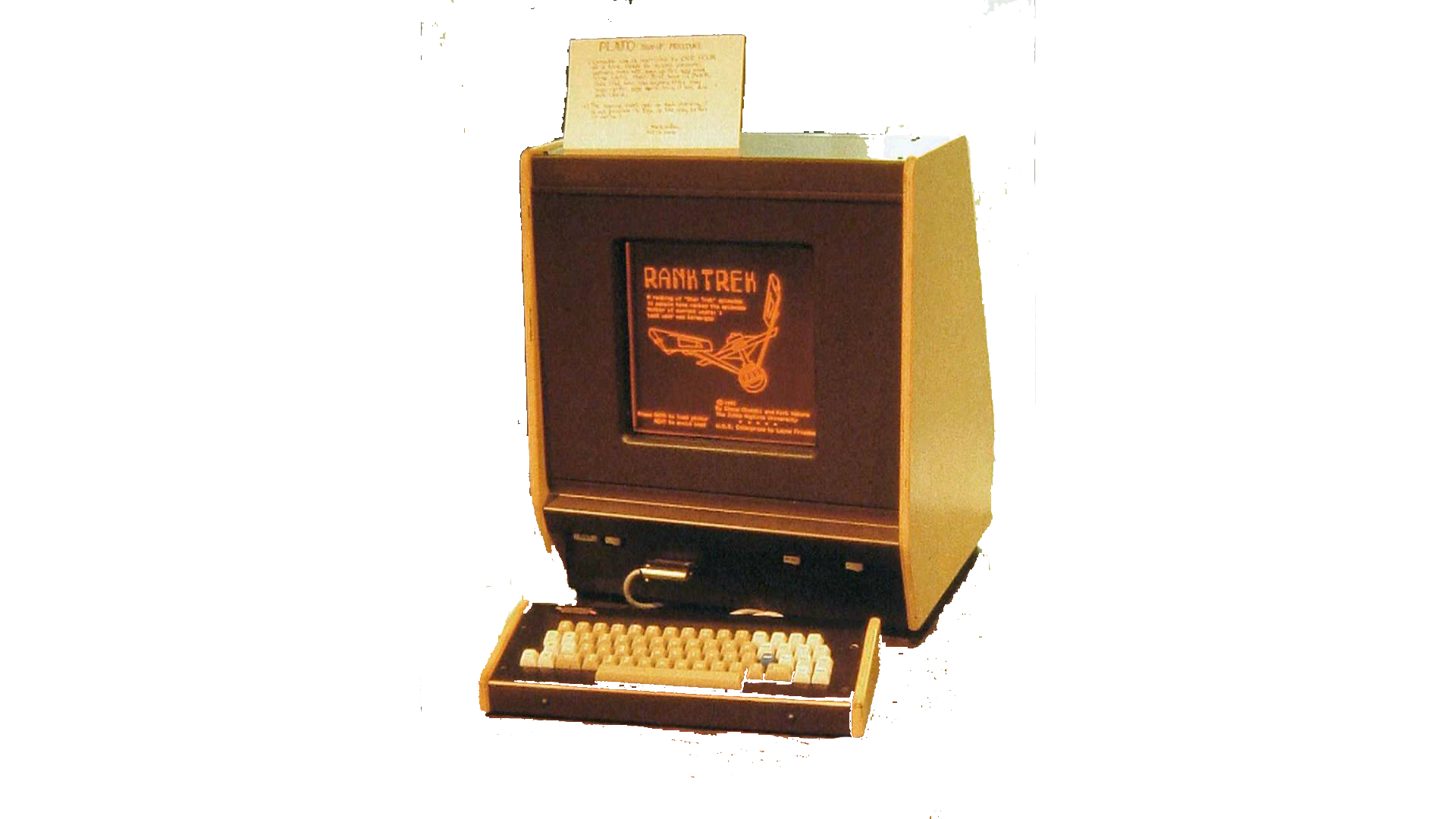 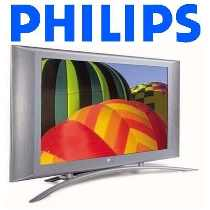 1994 - Panasonic assume parceria com a Plasmaco para focar no desenvolvimento de telas de plasma;
1997 - Fujitsu juntamente com a Philips e a Pionner lançam telas de 42” que atingiam até 852x480 pixels custando até 15 mil dólares.
Histórico
Entre 2006 e 2008 - Panasonic lançou a terceira maior tela de plasma do mundo, com 103”;
Mesmo com o surgimento do LCD, continuou dominando o mercado das telas acima de 40”;
Com a evolução de LED e LCD, a tecnologia de plasma foi perdendo espaço devido ao seu alto preço e consumo de energia.
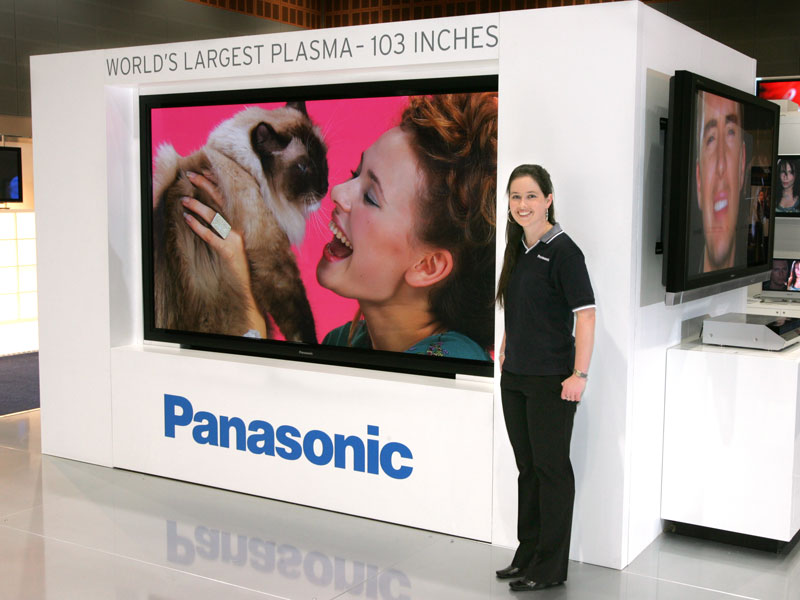 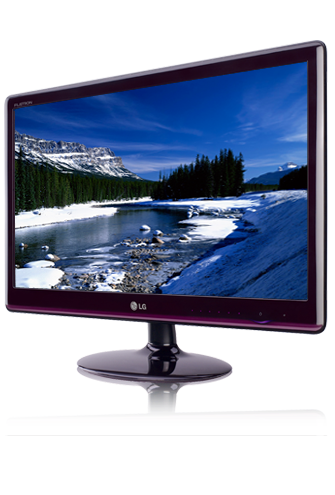 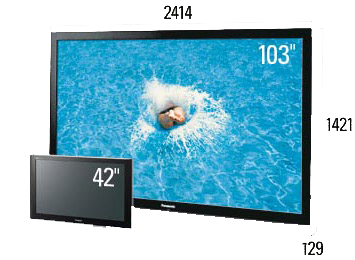 Características
Possibilidade de construção de telas com grandes áreas visuais;
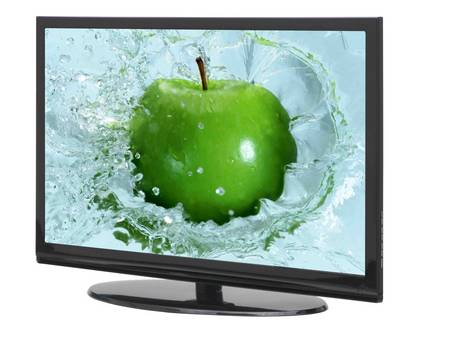 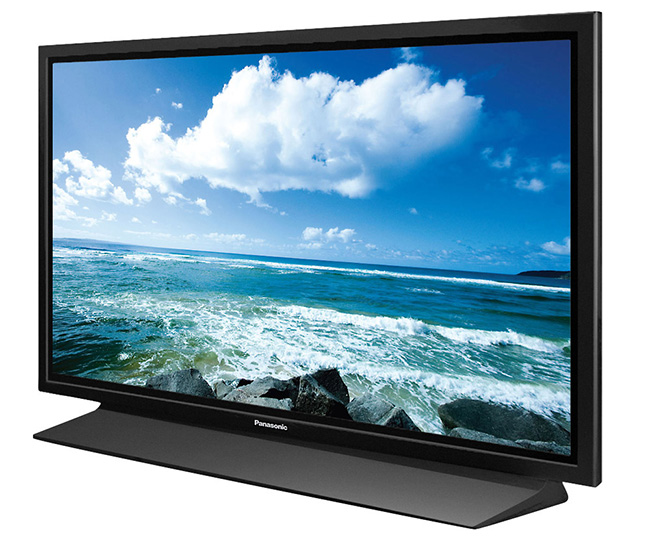 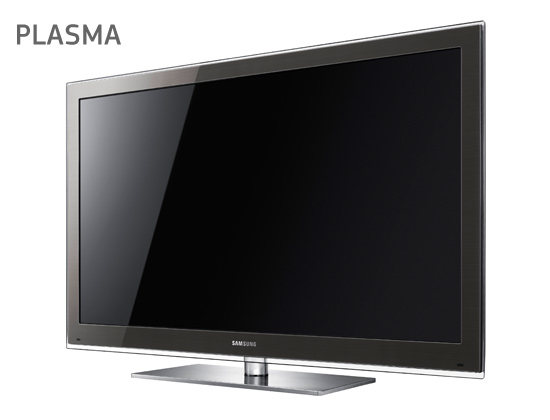 Espessuras muito reduzidas;
Elevado ângulo de visão;
Uniformidade de Tela;
Não sofre influência de campo magnético;
Consumo elevado.
Princípio de funcionamento
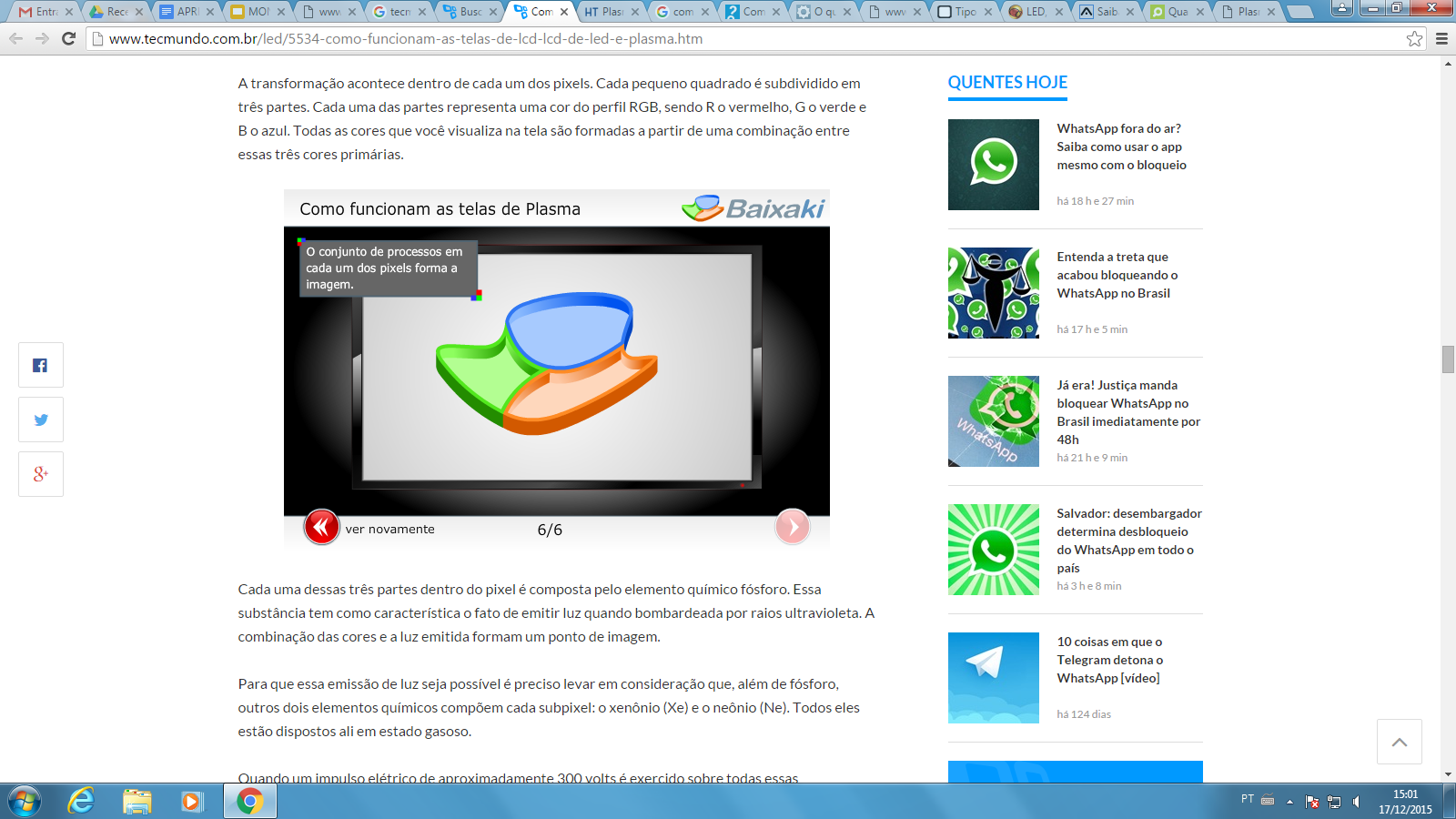 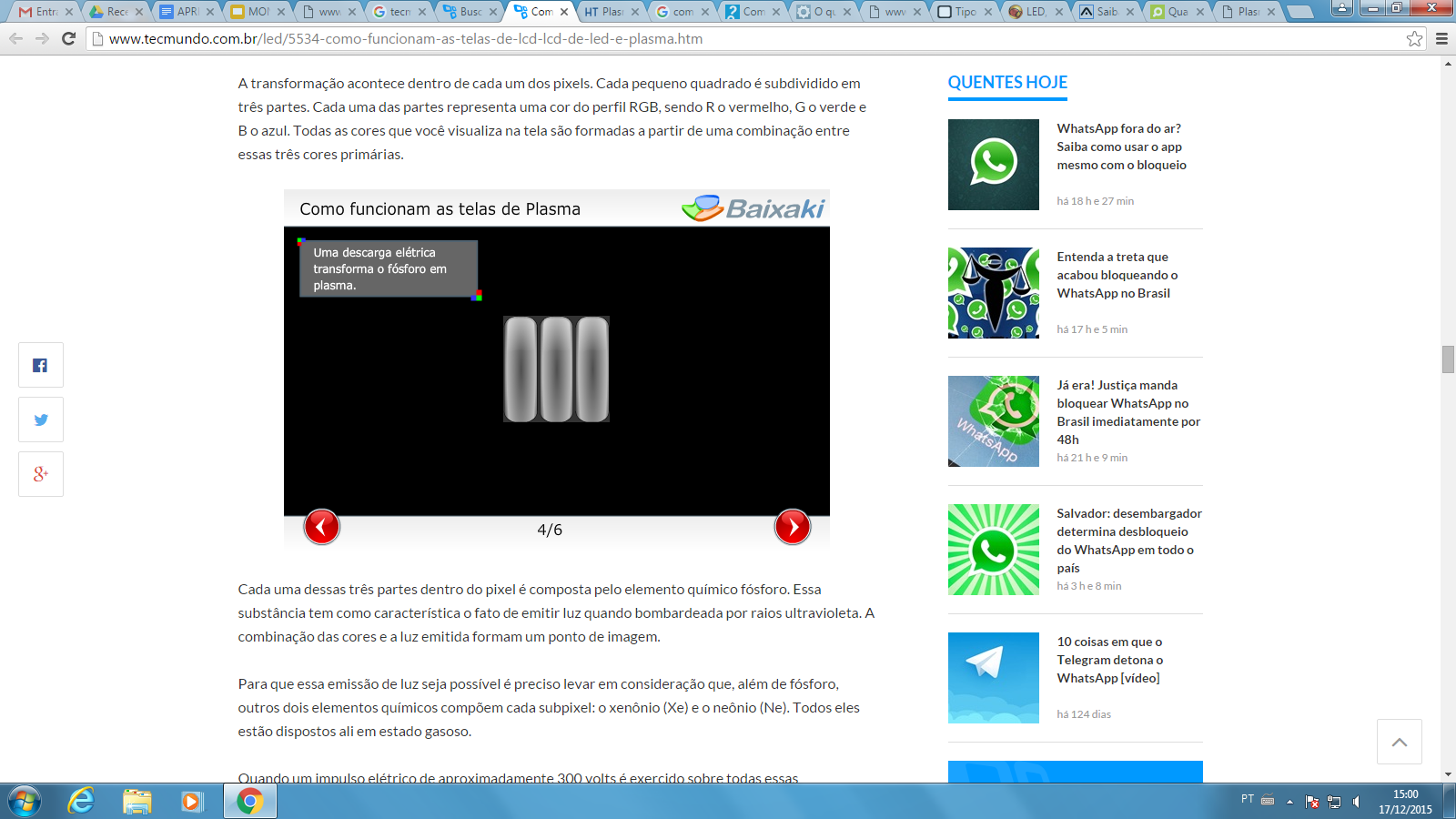 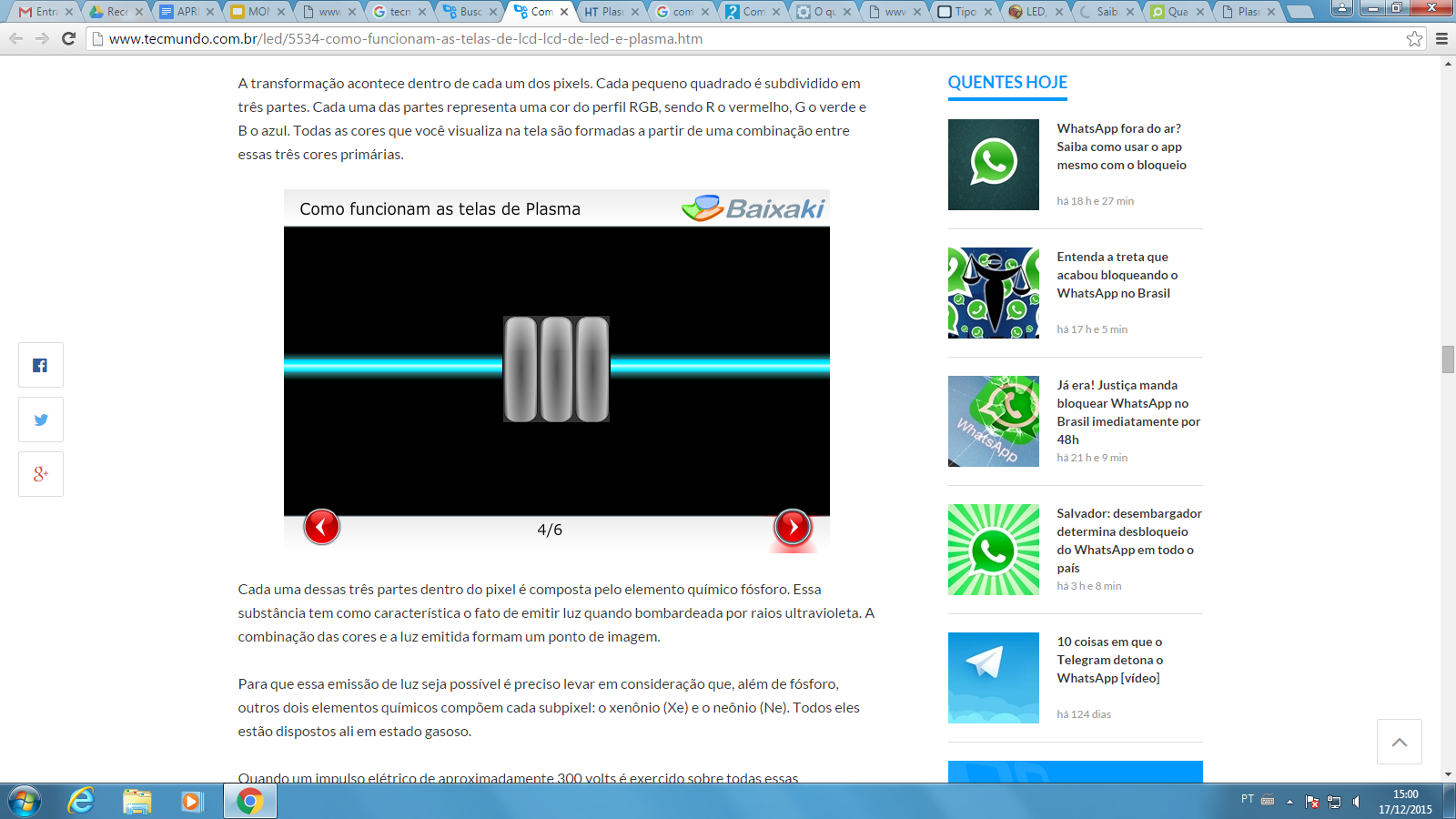 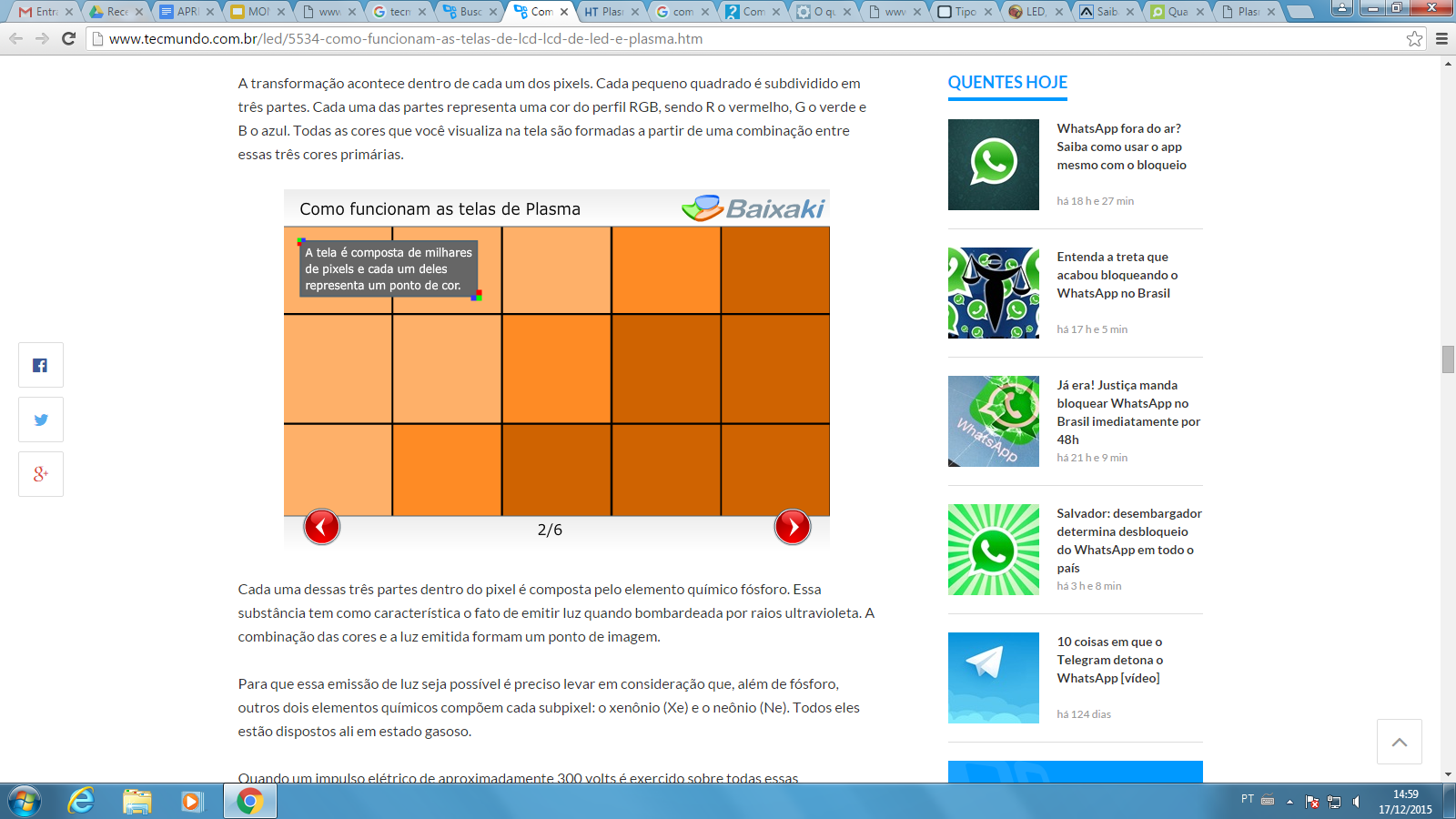 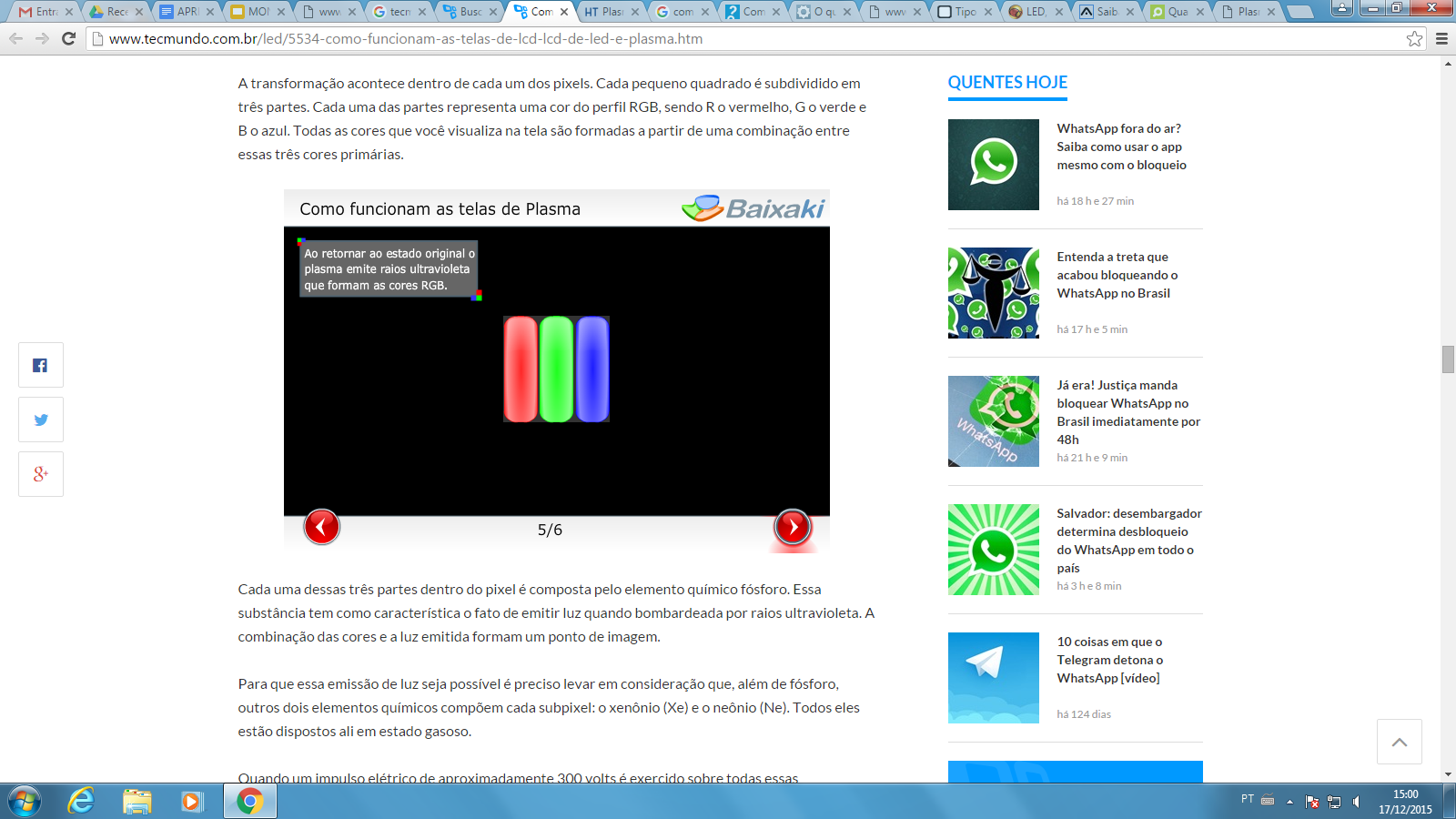 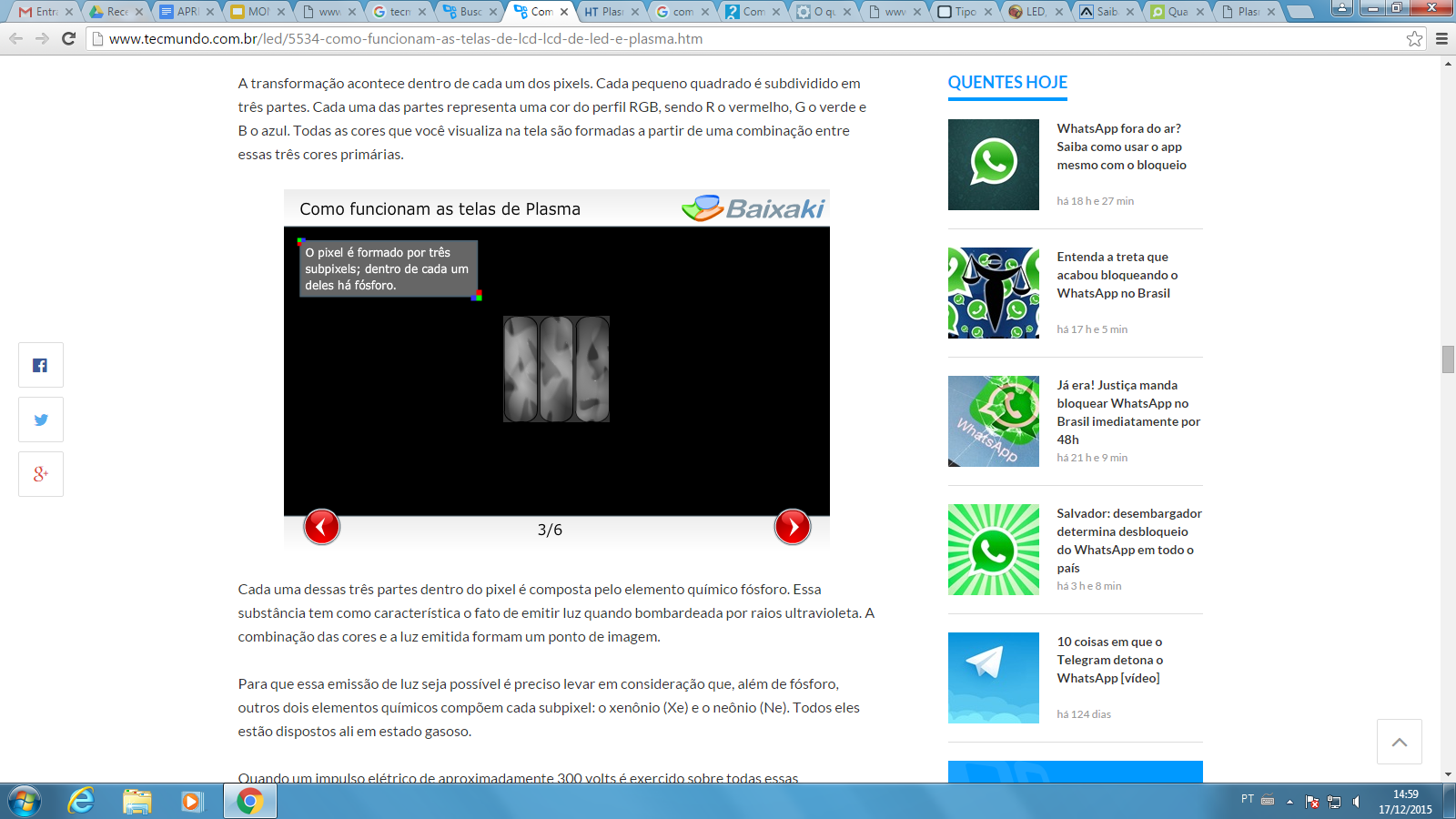 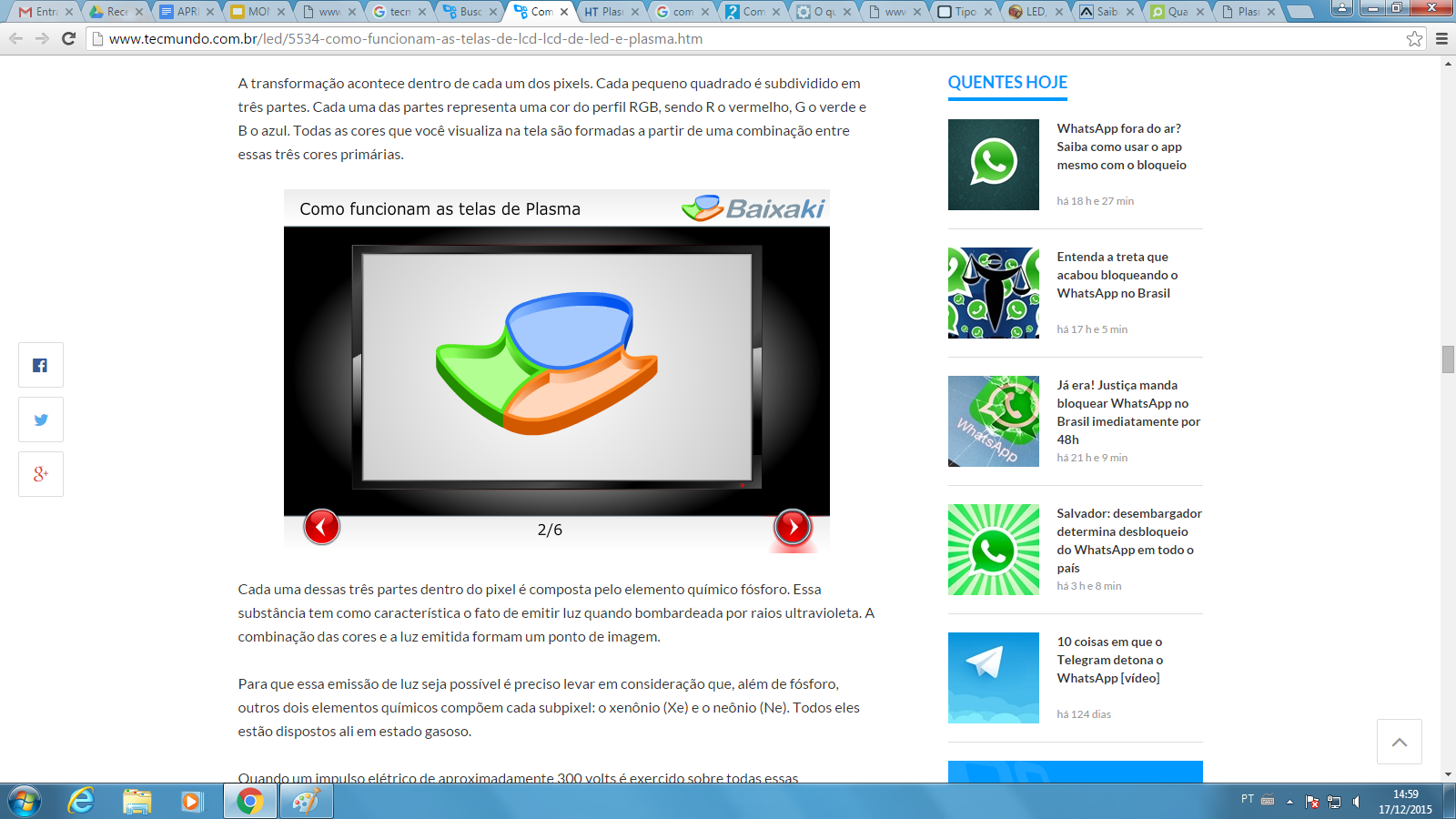 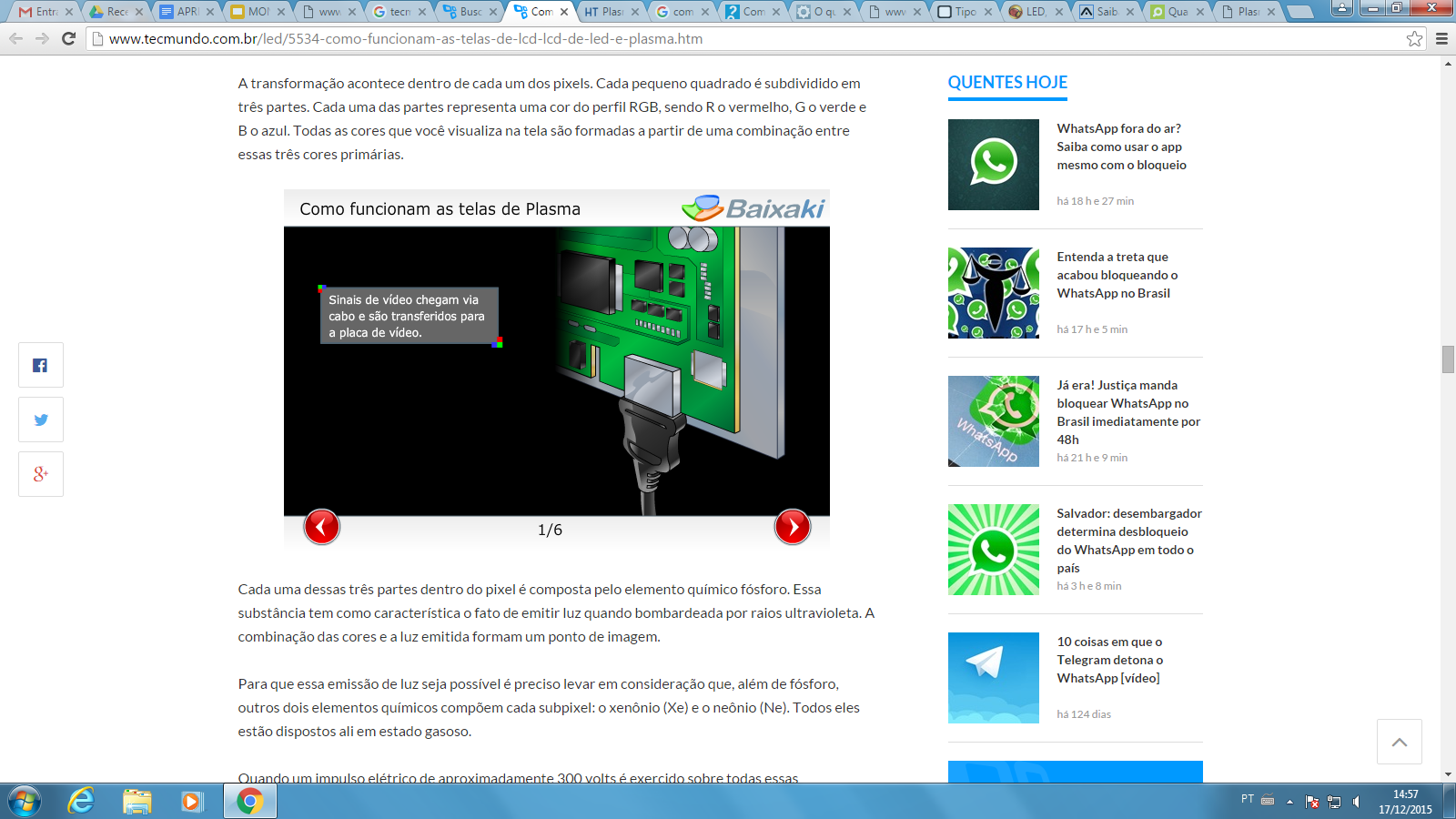 Princípio de funcionamento
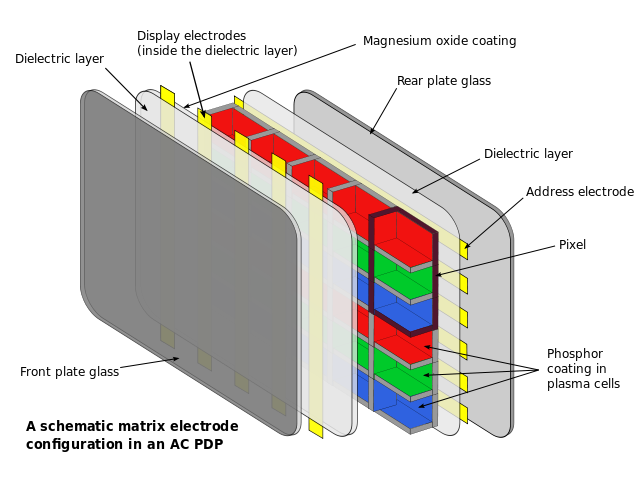 Comparativo de tecnologias
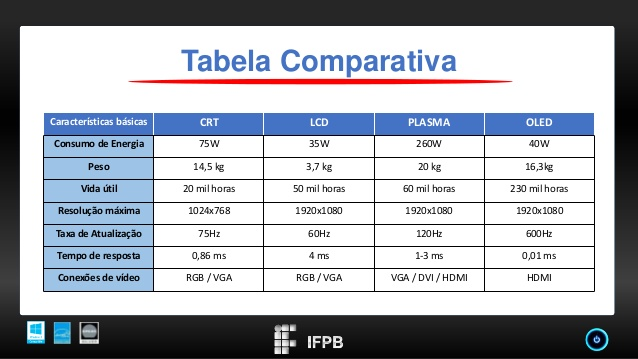 Partes integrantes
Placa X - X Board tem uma função de receber o sinal LOGIC da placa de controle, gerar ADDRESS PULSE através de ON/OFF de FET e fornecer o feixe de saída para COF.
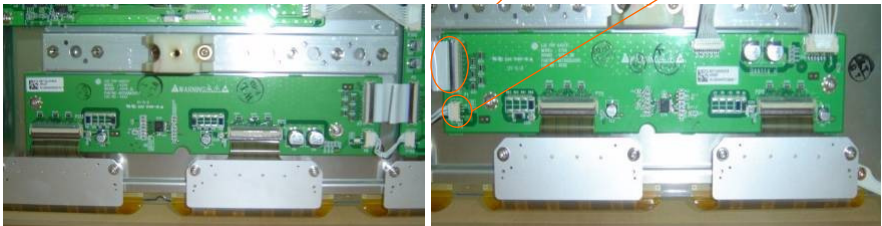 Partes integrantes
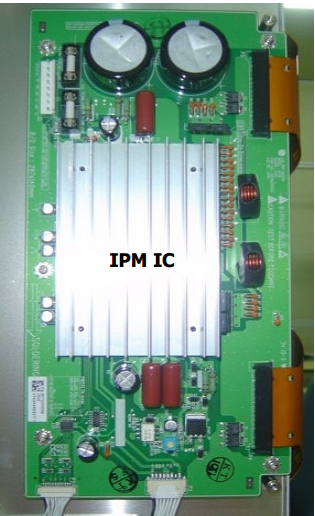 Placa Z sus - Recebe da placa de controle o sinal de abrir/fechar o switch , gera o feixe de saída SUS_OUT de alta voltagem.
Partes integrantes
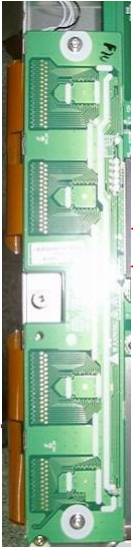 Placa Y drive -  Tem função de fornecer a feixe SUSTAIN, RESET gerados da Placa Y-SUS para o Painel através de SCAN DRIVER IC.
Partes integrantes
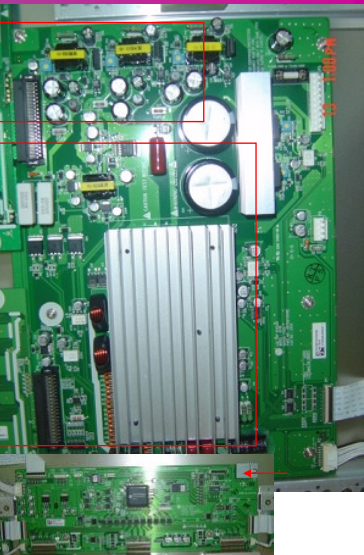 Placa de Controle - Receber cada 8 bit de R,G,B, processar vários sinais.
Partes integrantes
DC/DC Converter part - Recebe tensão de 5V , Va ,Vs, para gerar tensão de 5V,Va,Vs,Vset_up,Vsc para várias placas.
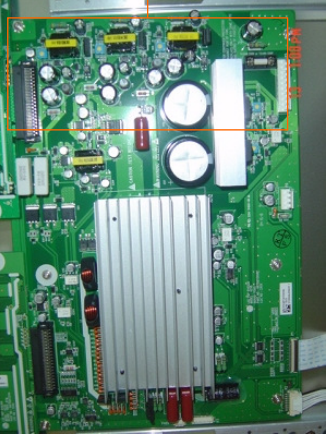 Partes integrantes
FPC (Flexible Printed Circuit) - Tem função de conectar PAD do Painel com PCB (Y, Z) e fornecer o feixe de movimentação da placa para o Painel.
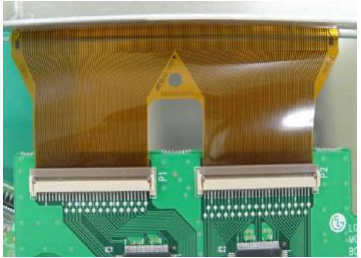 Partes integrantes
FFC (Flat Flexible Cable) - É o componente que conecta sinal entre as placas.
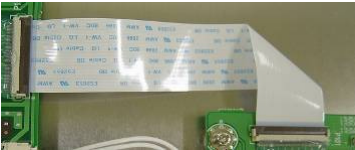 Fabricantes e Modelos
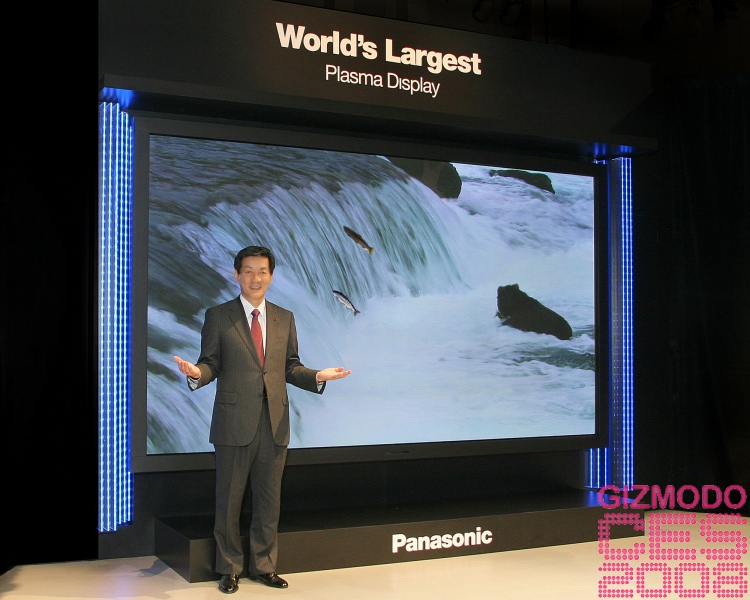 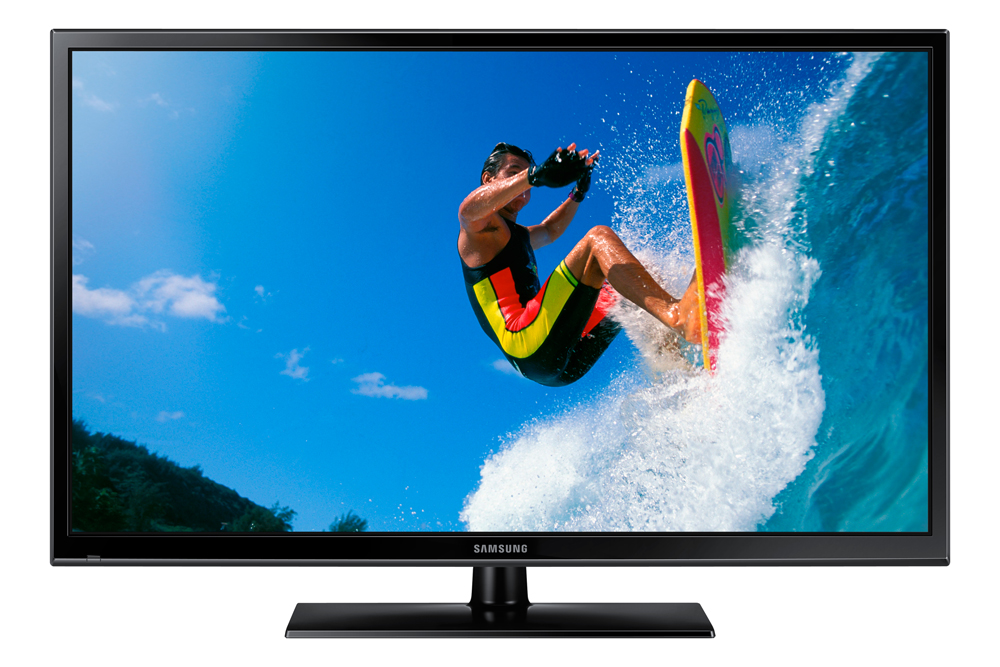 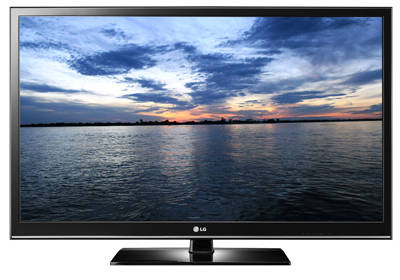 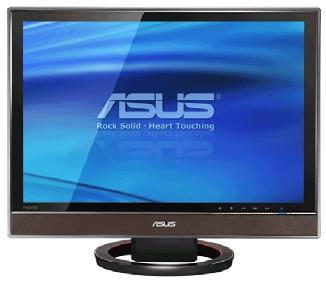 Defeitos
Imagens fixas “marcando” a tela;
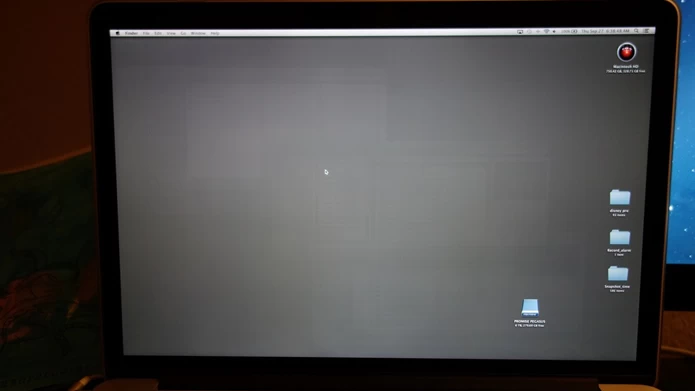 Conclusão
Referências
Tela de Plasma. Disponível em: <http://www.tecnologia.hsw.uol.com.br/tela-de-plasma.htm> Acesso em: 10 Dez. 2015
Como funcionam as telas. Disponível em: <http://www.tecmundo.com.br/led/5534-como-funcionam-as-telas-de-lcd-lcd-de-led-e-plasma.htm> Acesso em: 12 Dez. 2015
Qual a diferença entre LCD, LED,  e plasma. Disponível em:
<http://www.baboo.com.br/tutorial/saiba-qual-a-diferenca-entre-lcd-led-e-plasma/> Acesso em: 13 Dez. 2015